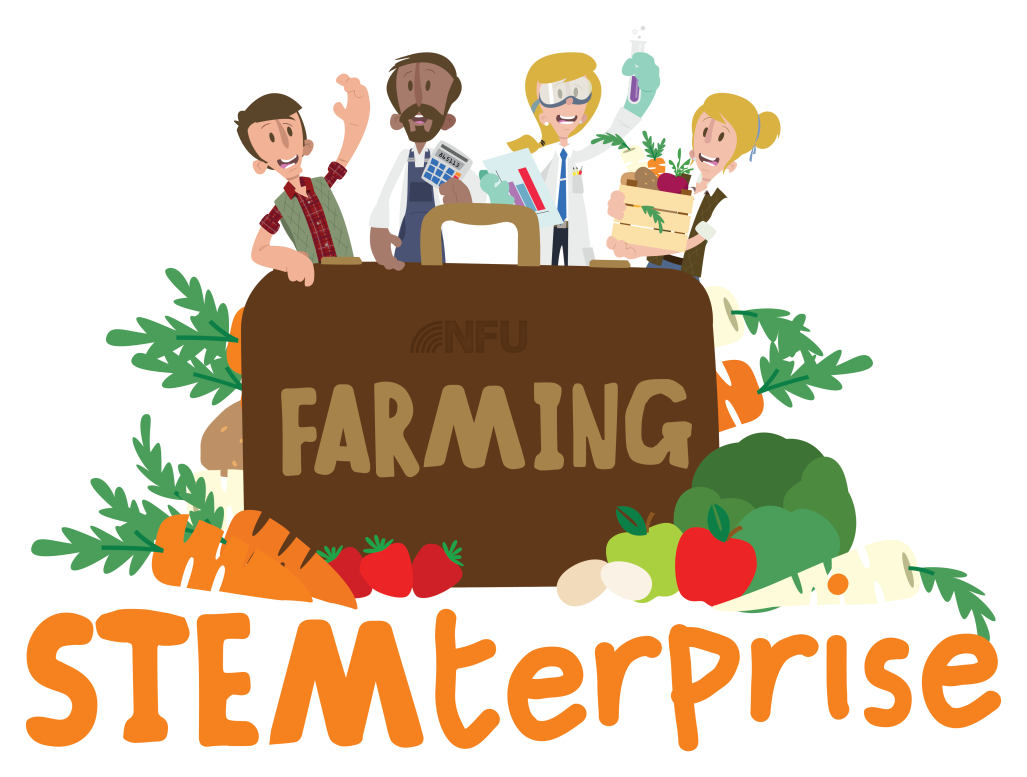 Stage 7: Designing a restaurant
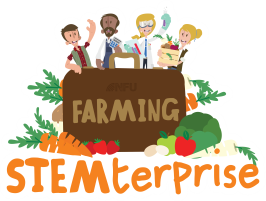 Learning Objectives:

 To design a restaurant floor plan
To solve problems involving area and perimeter
	
An investor has given your business some money to spend on decorating your themed restaurant. 
Your task is to use the investment to decorate the walls and floor of your restaurant and purchase the tables, chairs and anything else you need.
You will need to use your maths problem solving skills to help you stay within your budget.
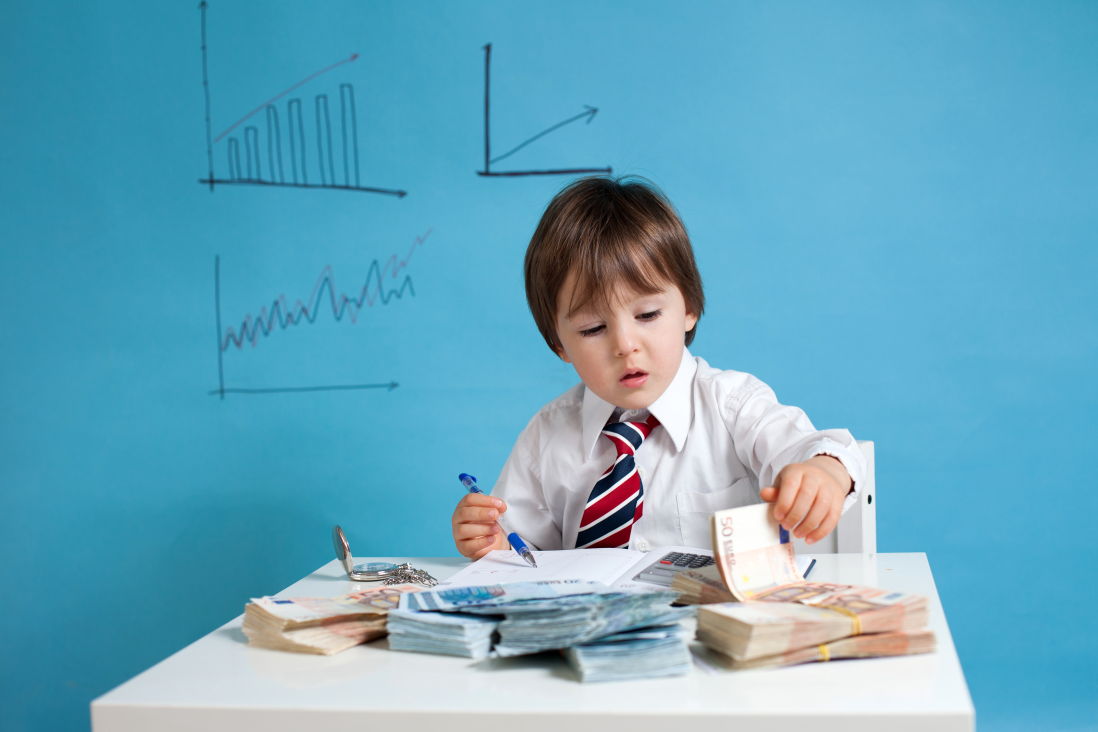 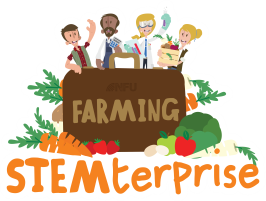 Your task

Design a floor plan of your restaurant seating area.
The plan needs to be drawn to a suitable scale e.g. each square on the paper could represent a metre in the restaurant.
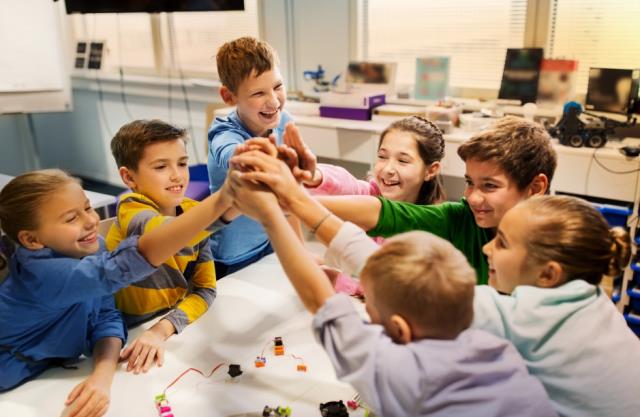 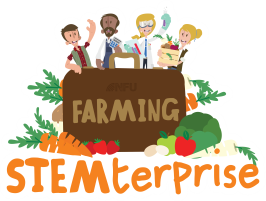 What is perimeter?

Perimeter is the distance around the edge of a 2D shape.

How do we calculate the perimeter of a rectangle?
P= 2(a + b)
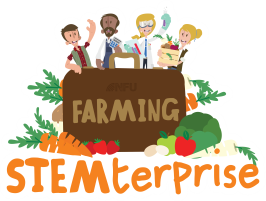 What is area?

Area is the amount of space taken up by a 2D shape. 

How do we calculate the area of a rectangle?
A= l x w
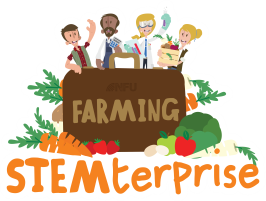 Calculating area of a triangle

To calculate the area of a triangle, we have to remember that it is half the area of a rectangle.
height
base
Area = base x height 
         2
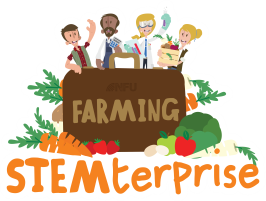 How would you calculate the area of this composite shape? 
Talk to your partner.
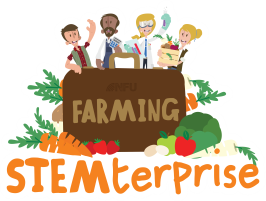 Task 1:

Use the prices on the DIY website to plan which paint, wallpaper and flooring you will use to decorate your restaurant.
Remember to calculate the area that you need to cover and ensure that you buy enough of each of the materials for the job.
Remember to calculate your total cost carefully to ensure you stay within your budget.
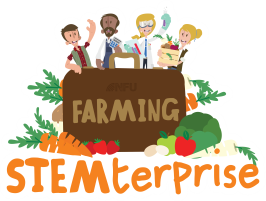 Task 2:

Use the furniture website to research prices and plan which furniture you will have in your restaurant. 
Remember to calculate your total costs carefully to help you stay within your budget.
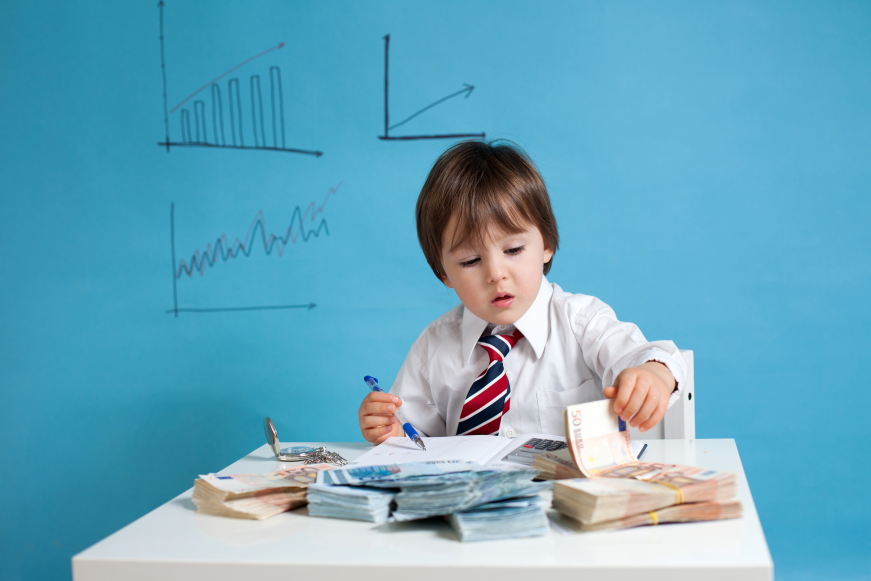